Yellowstone National Park:
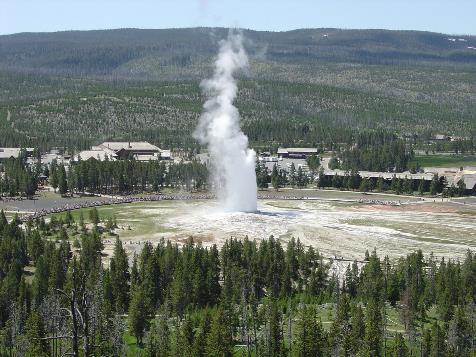 Scavenger Hunt
Old Faithful Geyser
Where is Yellowstone?
Yellowstone is in…
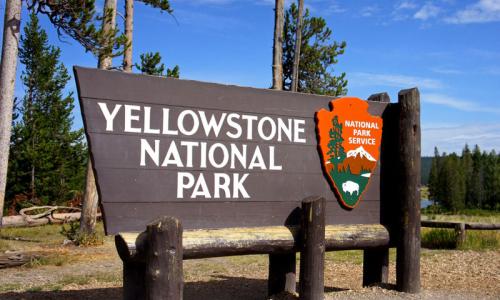 Idaho
Montana
Wyoming
Scavenger Hunt:
To complete your scavenger hunt worksheet, please go to this website – http://nps.gov/features/yell/interactivemap/